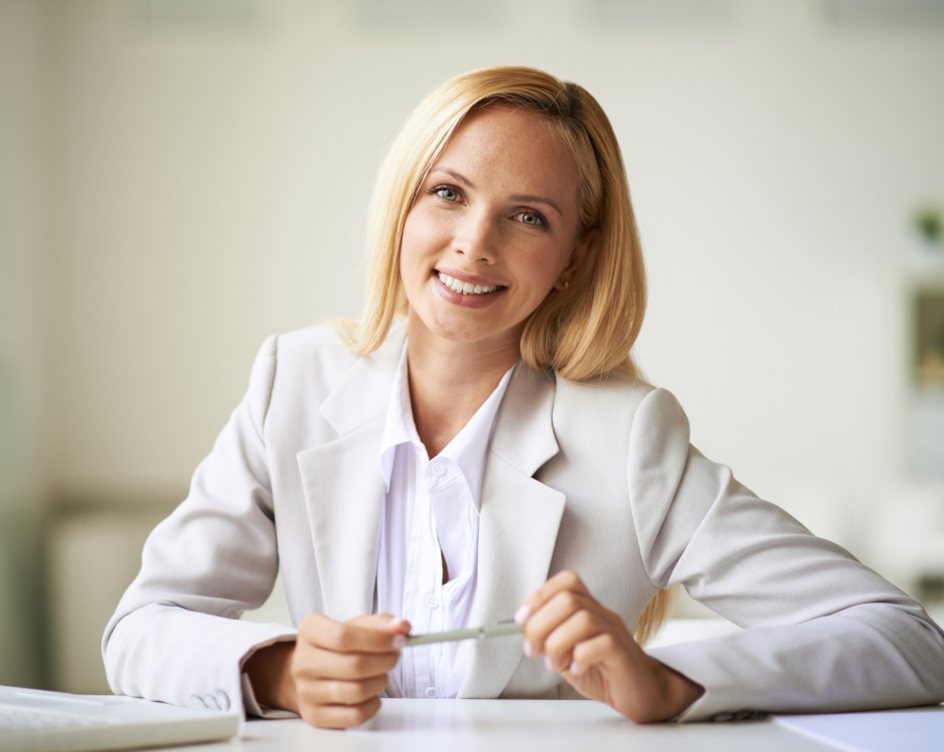 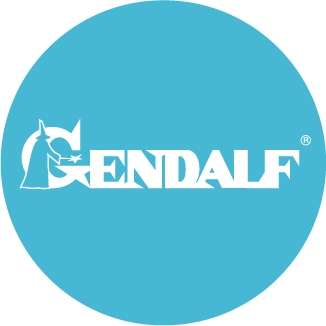 Эффективность работыСовременные технологииКонкурентное преимущество
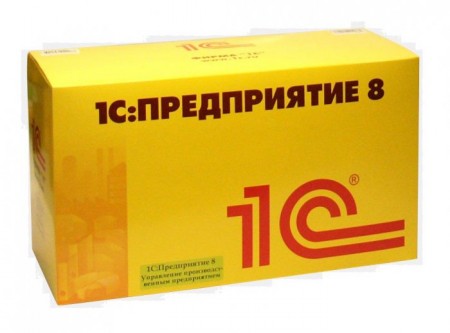 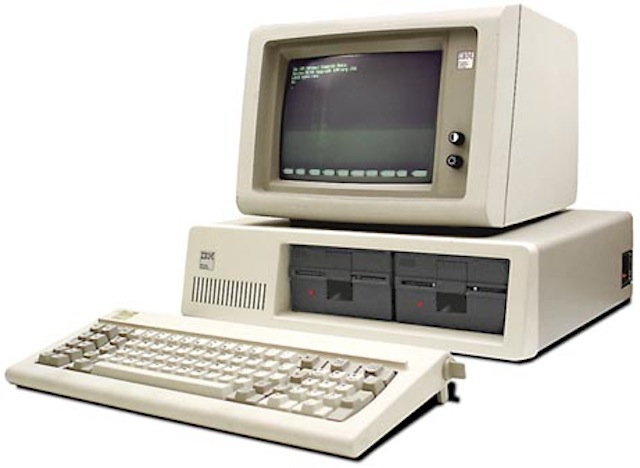 [Speaker Notes: Хотим рассказать про новый продукт, новая эра в автоматизации
Сначала мы начали использовать таблицы, использовали гросс бухи
Потом появилась система, благодаря своему удобству стала. Мы выкинули грссбухи, жить стало легче.
Но мы по-прежнему остались с пережитком прошлого в виде бумаги]
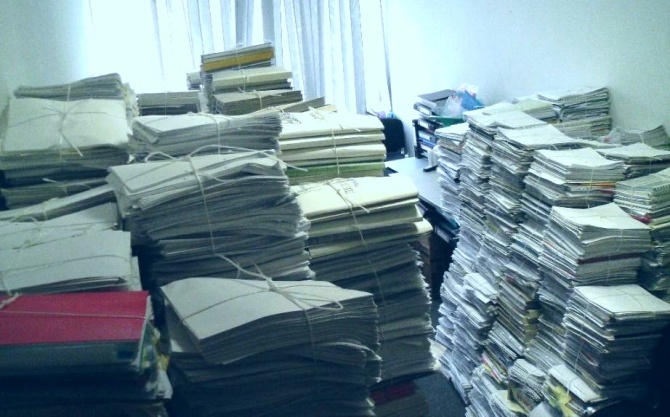 [Speaker Notes: бумаги]
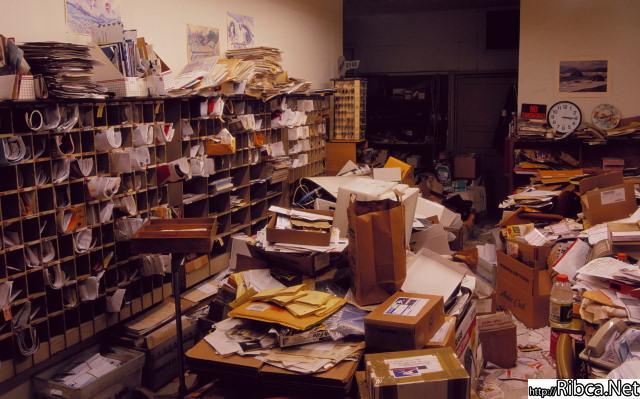 [Speaker Notes: Еще бумаги]
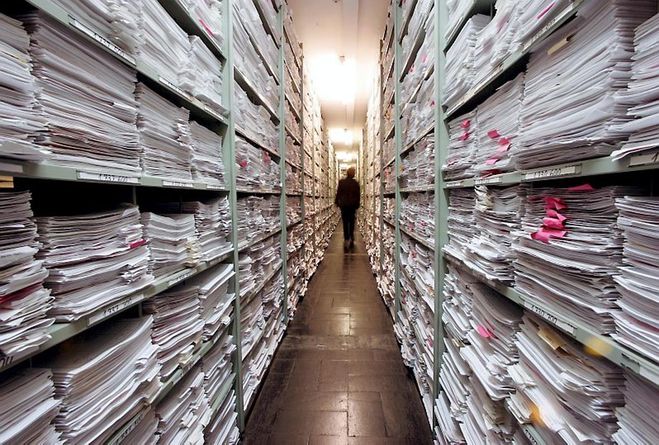 [Speaker Notes: Еще буемаги]
?
[Speaker Notes: Куда дальше двигаться?
Имеет ли смысл, если?
Что можно сделать с бумагой?]
Обмен 
документами
Отчетность
?
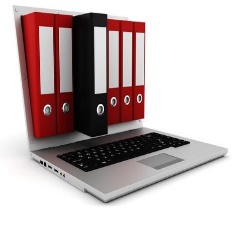 Бумажные документы
[Speaker Notes: Мы посмотрели, что уже есть у нас для избавления от бумаги
Мы можем сдавать отчетность в электронном виде
Можем обмениваться
Но все равно и 
МЫ РЕШИЛИ ИСПРАВИТЬ ЭТУ СИТУАЦИЮ]
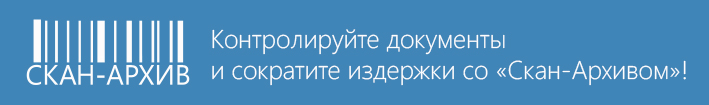 [Speaker Notes: Представляем вам наше решение – Скан Архив. 
Скан Архив открывает новую эпоху в автоматизации учета, объединяя эти два мира]
Как работает Скан-архив?
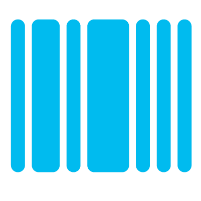 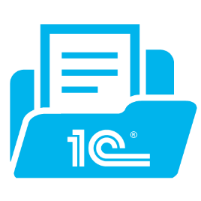 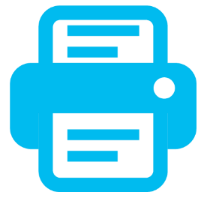 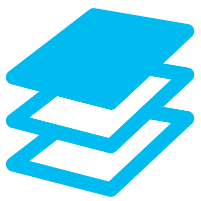 Сканирование
Распознавание 
по номеру, дате, 
штрих-коду
Прикрепление
 в «1С»
Подготовка
к сканированию
«СКАН-АРХИВ» переводит любой бумажный документ в скан-копию и прикрепляет ее в базу «1С:Предприятия 8».
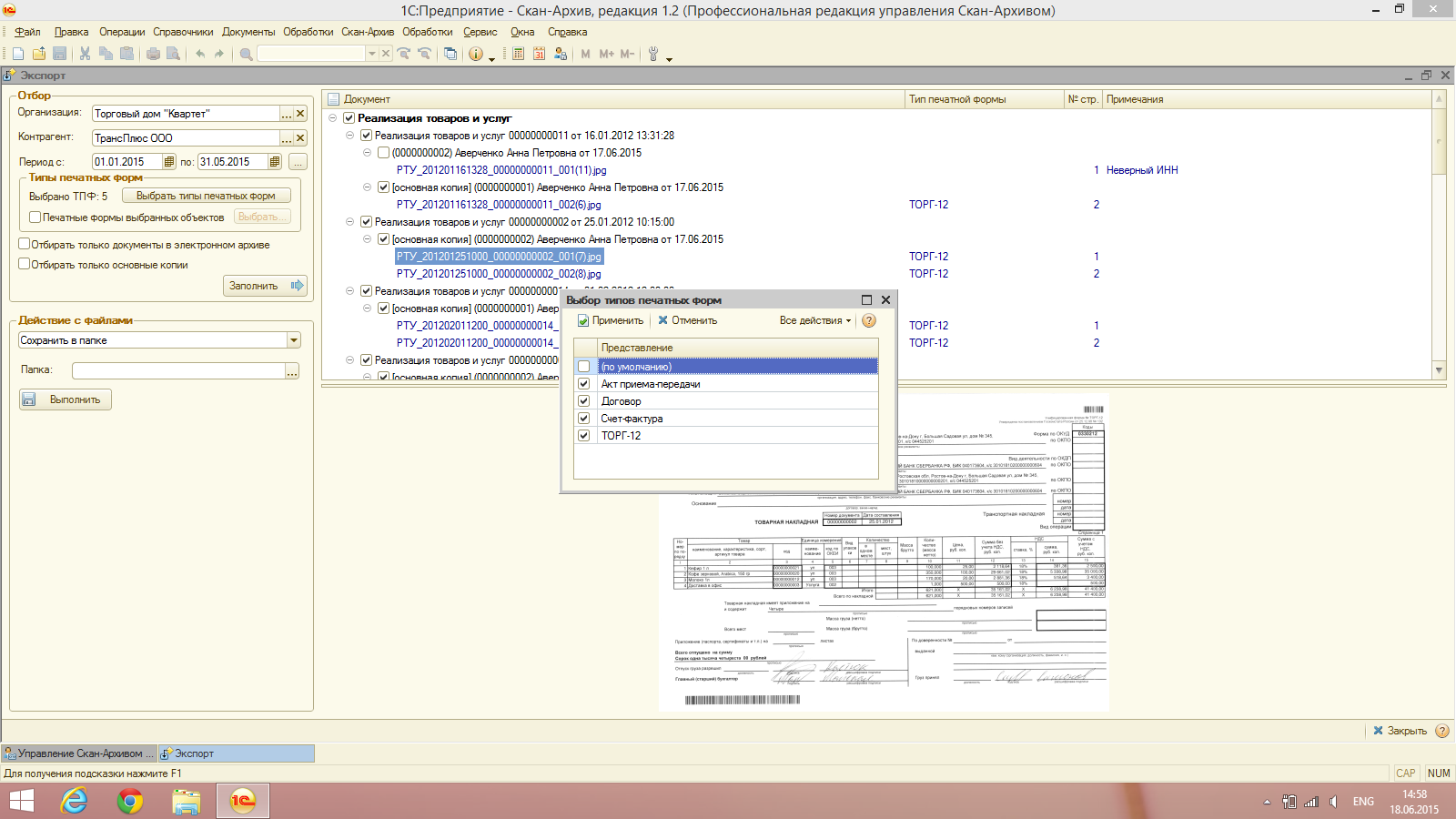 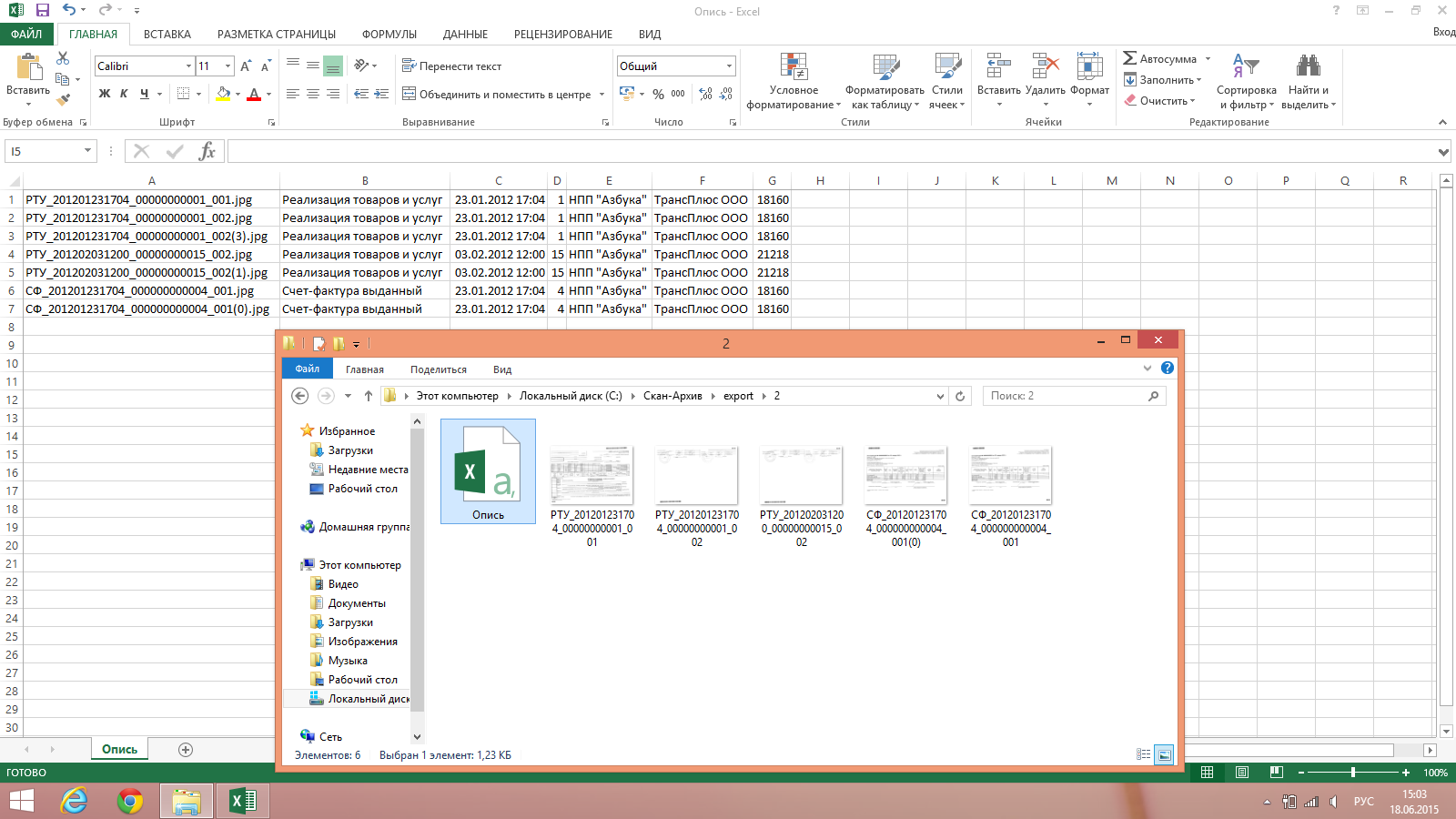 Преимущества «Скан-Архива»
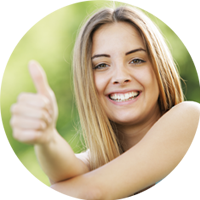 Экономия времени при формировании отчетов
Почему электронный архив?
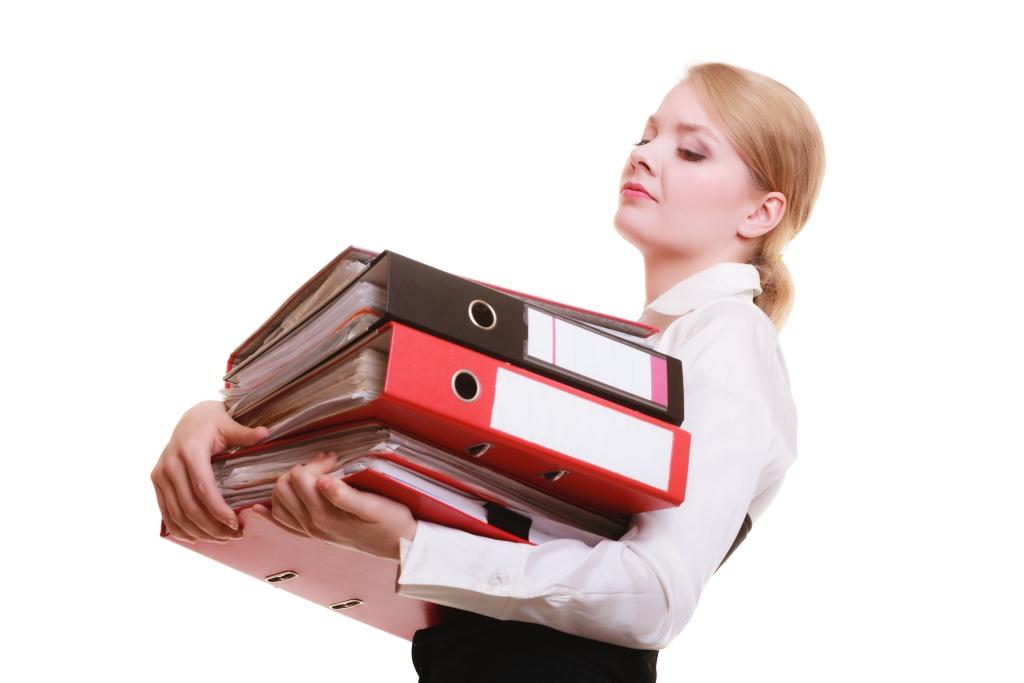 Потеря документа

Медленный поиск по архиву
	
Высокие затраты на аренду помещений

Отсутствие централизованного хранилища
	
Отсутствие возможности совместной работы с одним экземпляром документа
Нет поддержки версионности документов

Работать с архивом в реальном времени невозможно

Трудоемкий процесс подготовки налоговой и аудиторской отчетности

Низкий уровень структурированности
Как добиться того, чтобы все документы были в базе? Один из возможных путей – ЭДО, но:
Сложности с «одноразовыми» клиентами
VIP клиент 1
Поставщик 1
Поставщик 2
Компания
VIP клиент 2
Поставщик 3
VIP клиент 3
Использование «Скан-Архива» и ЭДО
возможность учитывать документы, отправленные посредством ЭДО («1С – Такском», «1С-ЭДО»);

 исключать электронные документы из результатов отчета;

 кроме скан-образов выгрузить и файлы электронных документов.
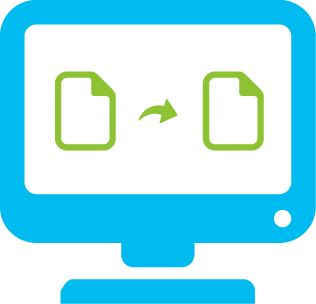 КАК ЭТО РАБОТАЕТ?
[Speaker Notes: ДЕМОНСТРАЦИЯ]
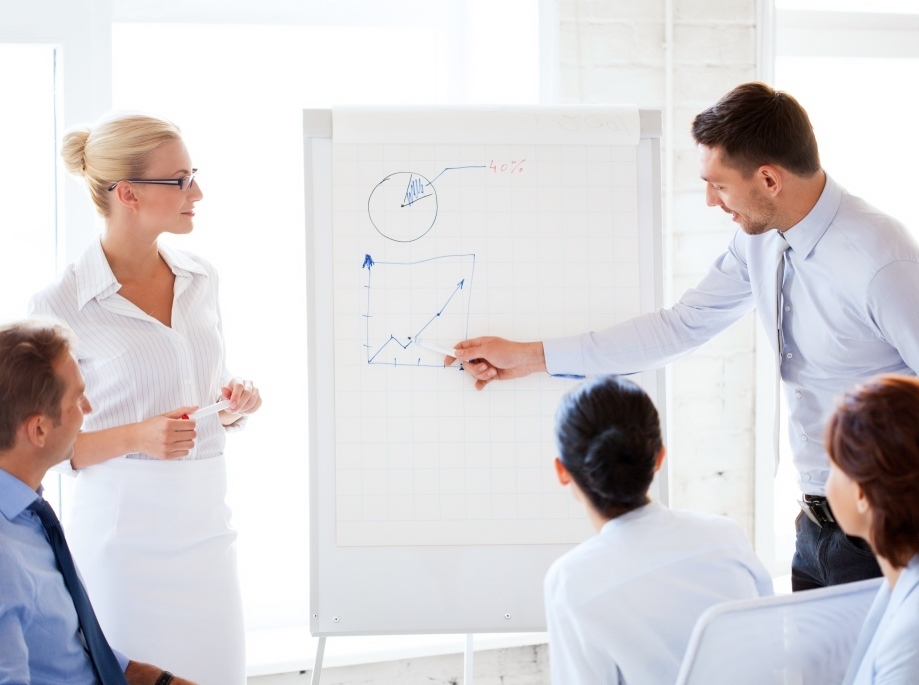 Возможные альтернативы
Варианты, которые рассмотрела компания «ГЭНДАЛЬФ», когда создавала электронный архив у себя
Системы документооборота
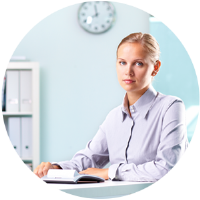 Что вы приобретете благодаря «Скан-Архиву»
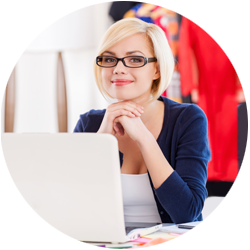 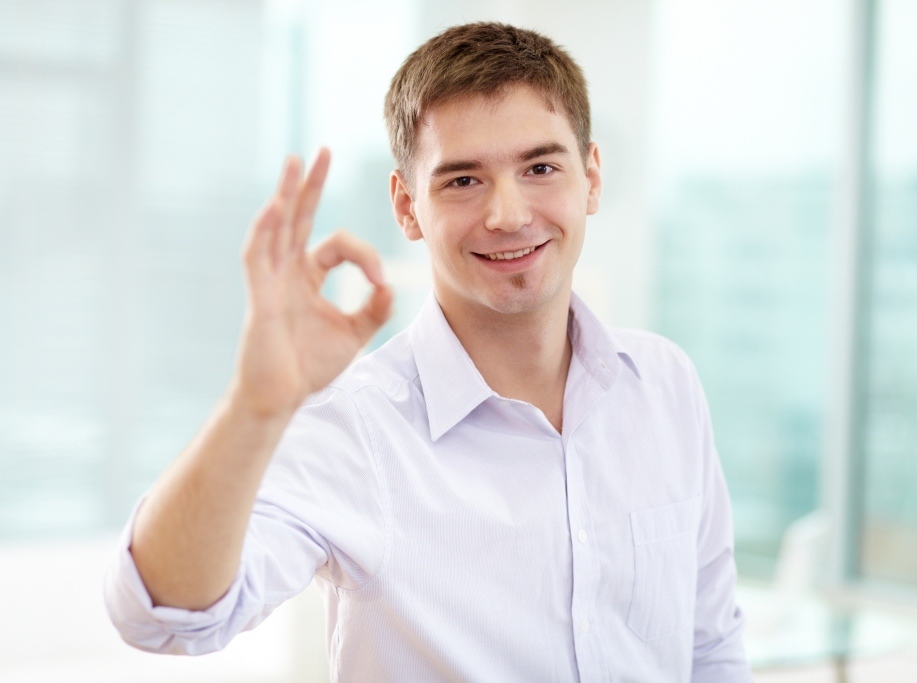 Система лицензирования
Наличие лицензии требуется только для внесения документов в «1С», остальной функционал доступен всем пользователям «1С», в соответствии с лицензированием рабочих мест самой программы «1С:Предприятие 8».
Отличия версий «Скан-Архива»
Пример: организации необходимо три рабочих места под «Скан-Архив»
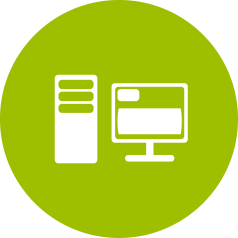 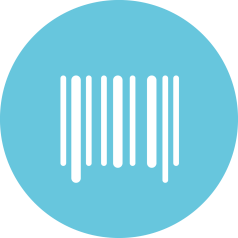 48 000p
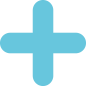 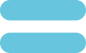 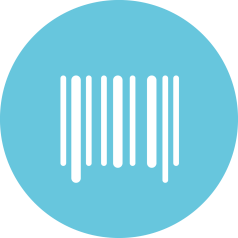 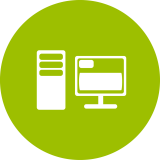 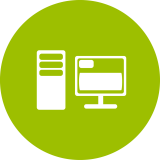 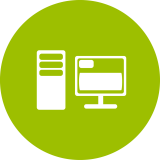 144 000p
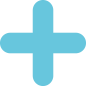 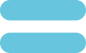 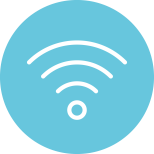 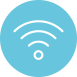 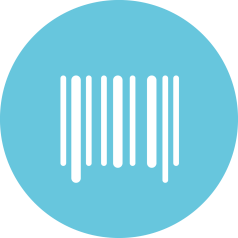 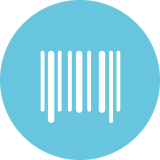 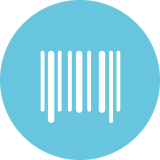 88 000p
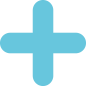 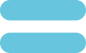 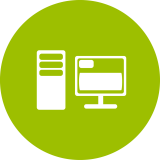 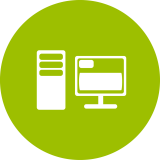 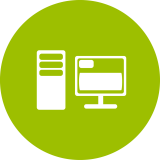 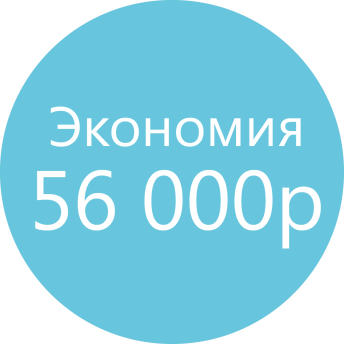 Порядок оказания услуги
Подключение и настройка «Скан-Архива» и оборудования.
Подготовка документов (самостоятельно или подготовит наш специалист).
Сканирование документов в электронный архив.
Распознавание и привязка скан-образа к документу в базе.
Электронный архив можно использовать в работе.
Порядок оказания услуги
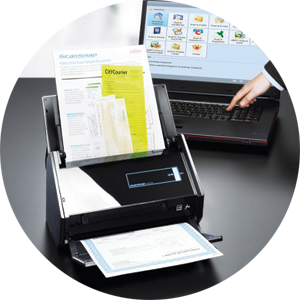 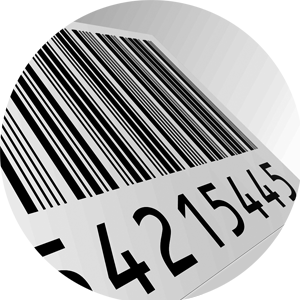 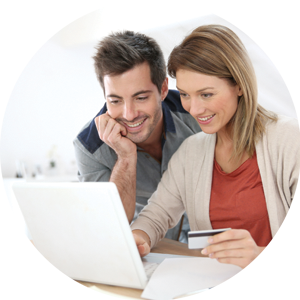 Сканирование 
документов
Электронный архив можно использовать в работе
Распознавание
скан-образа
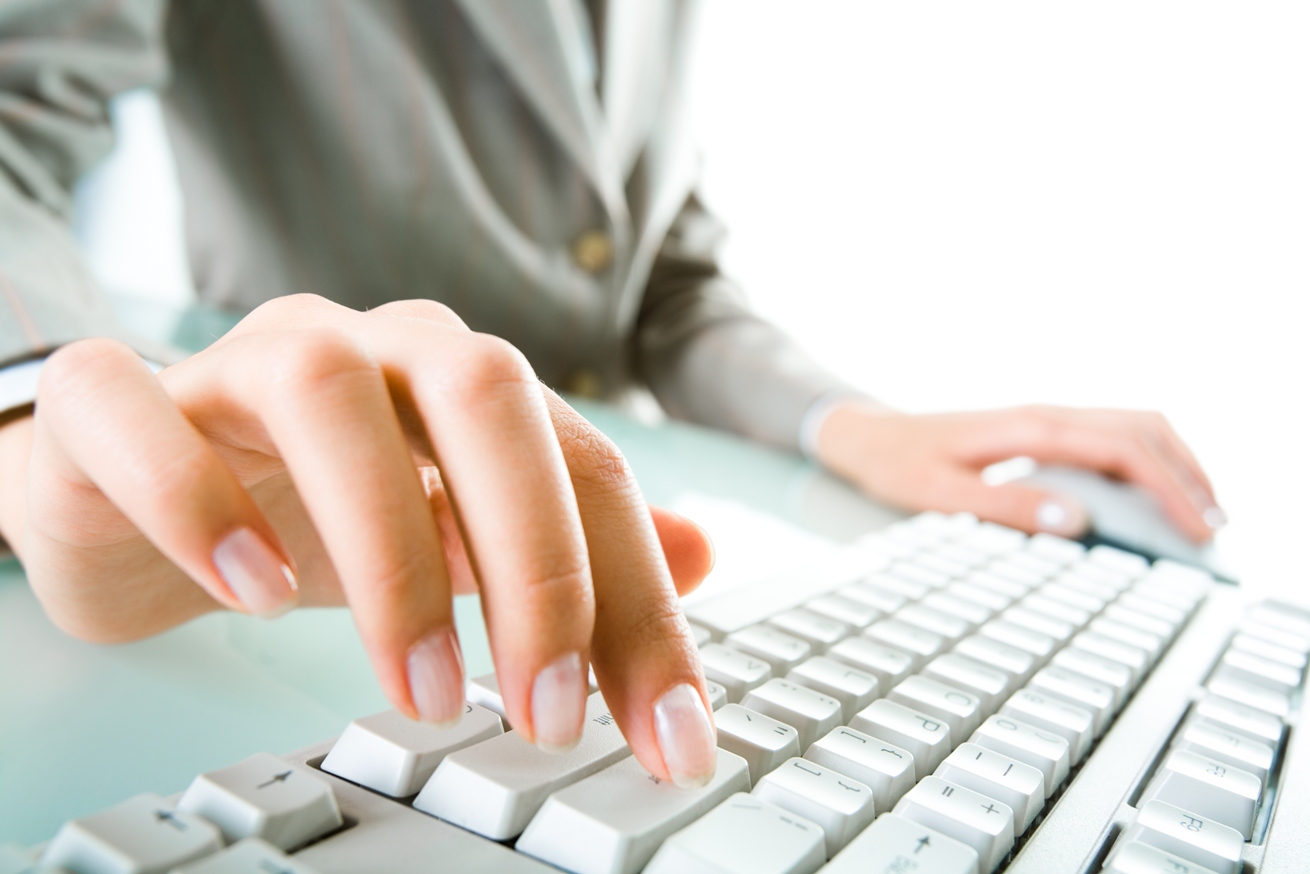 Введение «Скан-Архива» в работу компании
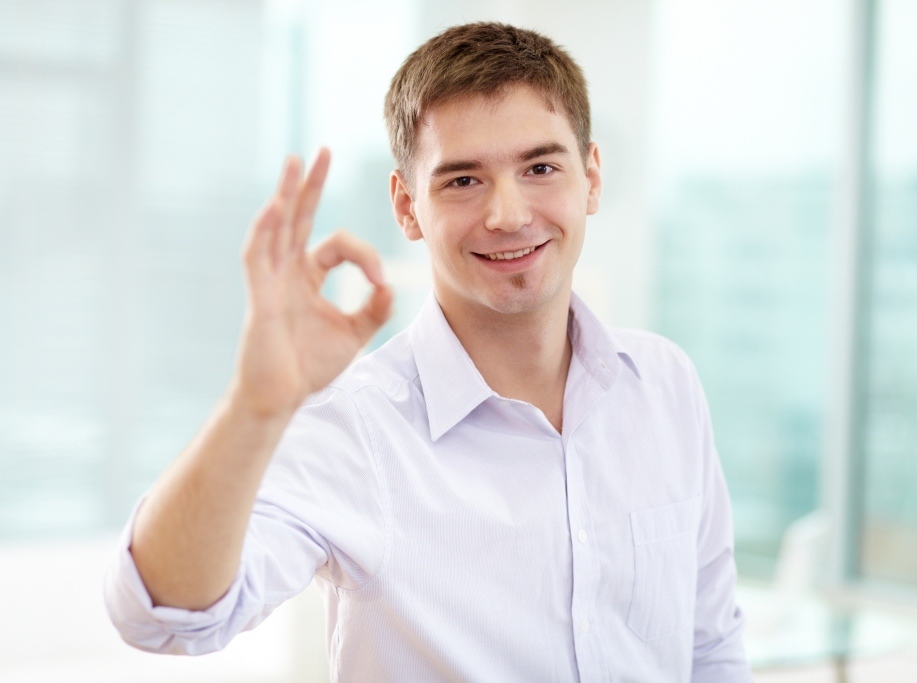 Не требуется установка дополнительного программного обеспечения
Архив ведется непосредственно в «1С:Предприятии 8» 
(любые конфигурации «1С»).
Что нужно для работы?
Что делать с существующим бумажным  архивом?
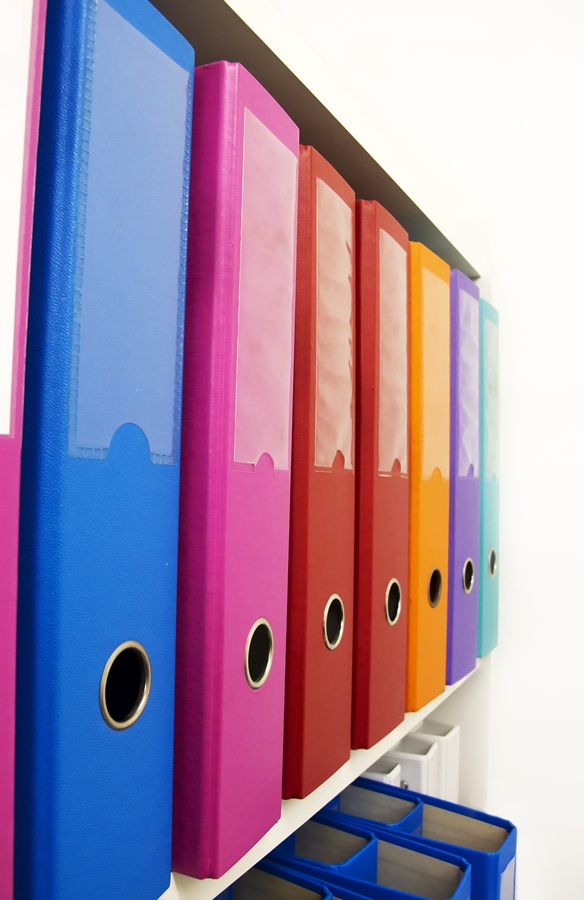 Оставить как есть, начать вести электронный с момента внедрения программы.

Оцифровать при помощи версии «Скан-Архив» ПРОФ с распознаванием по основным реквизитам.

Передать на оцифровку нам.
Наши партнеры:
Наши партнеры:
Хотите быть уверены в своих финансовых документах?
Ведите архив сразу в «1С:Предприятии 8» с помощью программы «Скан-Архив»
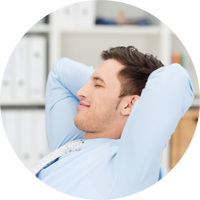 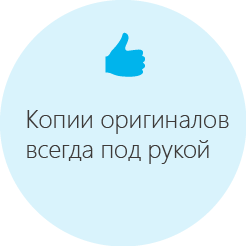 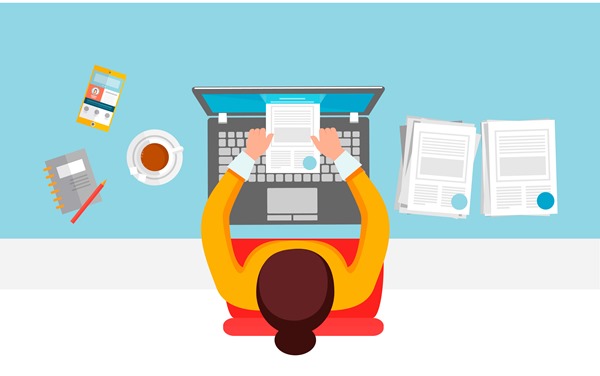 Как автоматизировать ввод «первички» в 1С
Наши решения для работы с бумажными документами
Мы решили проблему бумажного архива
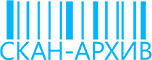 scan-archive.ru
Следующий шаг в развитии технологий распознавания
?
[Speaker Notes: Мы разработали программу «Скан-Архив», которая позволяет вести электронный архив бухгалтерских документов в «1С». C версией ПРОФ вы сможете находить документы без штрихкода, по ключевым реквизитам (дата и номер документа, тип документа), считанным со скан-образа.
Следующий шаг в развитии технологий распознавания – полное распознавание информации на скан-образе и её загрузка в базу]
Рабочие проблемы, которые повторяются изо дня в день
Многостраничные документы требуют кропотливого ручного труда, который занимает много часов.
Сотрудники занимаются вводом данных вместо решения 
    задач, которые развивают бизнес.
Для ввода данных приходится нанимать новых сотрудников, тратить время на их обучение.
Большой процент ошибок из-за ручного ввода. А любая ошибка в введенной накладной – это потеря денег вашего бизнеса.
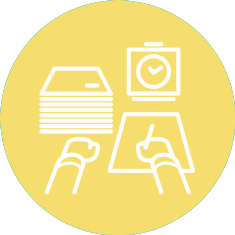 Есть решение: автоматический ввод документов прямо в «1С»
Мы создали программу, которая облегчает ежедневную работу тысячам бухгалтеров, закупщиков, работников склада и др., а их компаниям экономит средства.
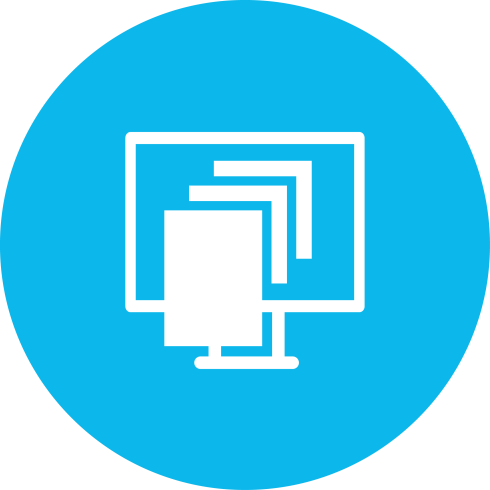 Как это работает:
Программа распознает данные из скан-образов
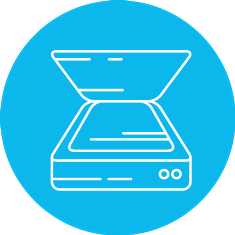 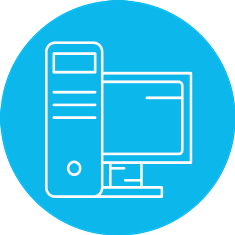 Сканируете документы
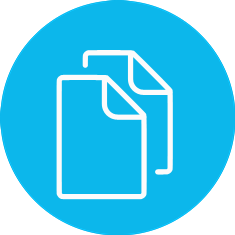 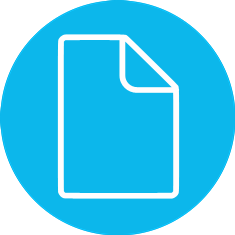 По полученным данным создается документ в «1С»
Получаете документы от поставщиков (ТОРГ-12, счета-фактуры, УПД)
Остается только провести документ!
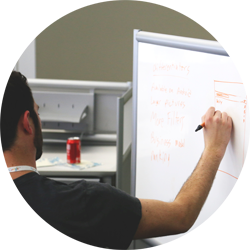 Давайте рассмотрим подробнее, как это работает:
Наше решение – внешняя обработка
не нужен отдельный бюджет на сопровождение программы; 
установку может выполнить системный администратор по инструкции; 
для поддержки не нужны специализированные знания.
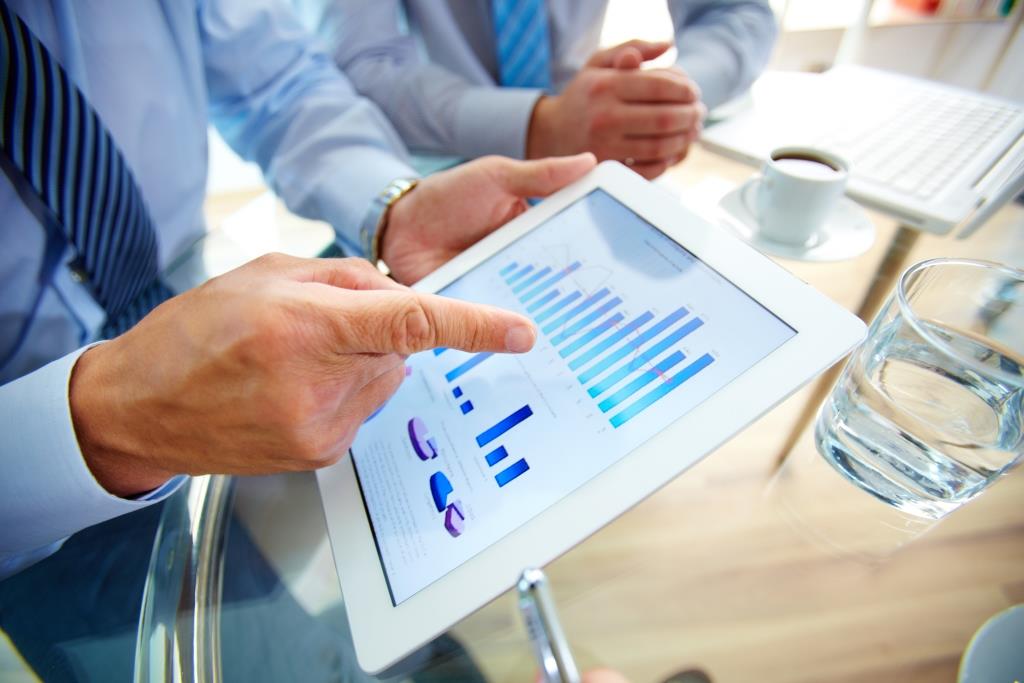 Стоимость
Это массовая программа, которая ориентирована на
широкий круг пользователей, в отличие от имеющихся эксклюзивных решений, которые разрабатываются под заказ за большие деньги.
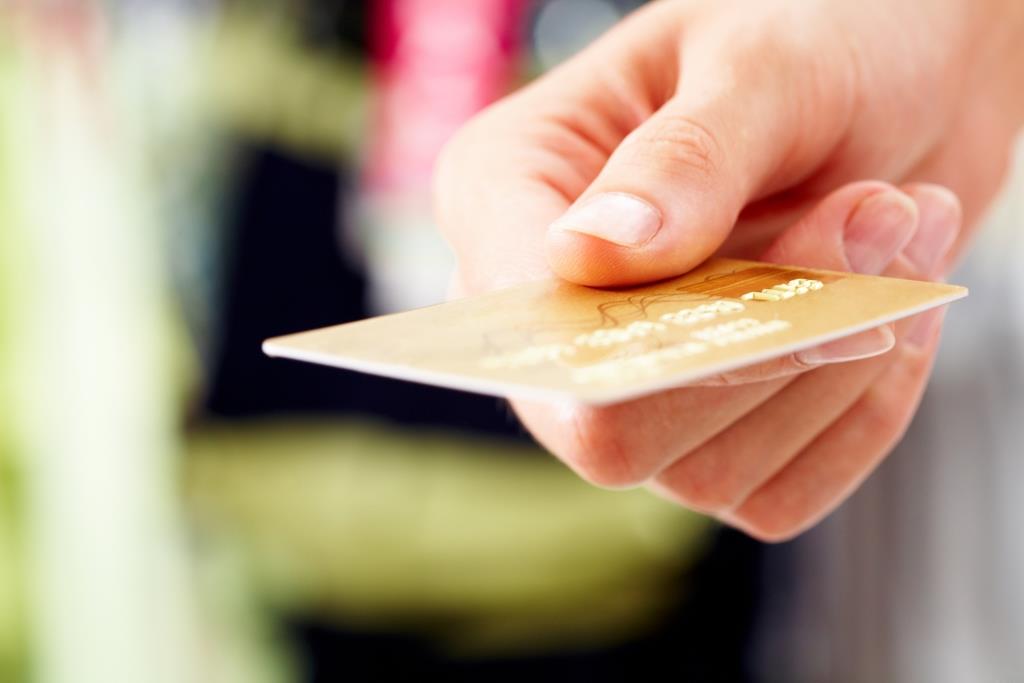 Основное предложение – однопользовательская лицензия
Скан-Загрузка документов Лицензия на 1 рабочее место сроком на 1 год
9 800 руб.
Пакеты многопользовательских лицензий
3 рабочих мест на 1 год – 17 500 руб.
5 рабочих мест на 1 год– 24 500 руб.
10 рабочих мест на 1 год– 37 500 руб.
25 рабочих мест на 1 год– 68 500 руб.
Работает со сканерами:
Потоковый сканер (который поддерживает протокол TWAIN 2.0)
Планшетный сканер (тогда работа с программой только через папку)
МФУ (тогда работа с программой только через папку)


! В настройках сканера «Разрешение сканирования» должно быть не меньше 300 dpi (пикселей на дюйм)
Поддерживаемые операционные системы:
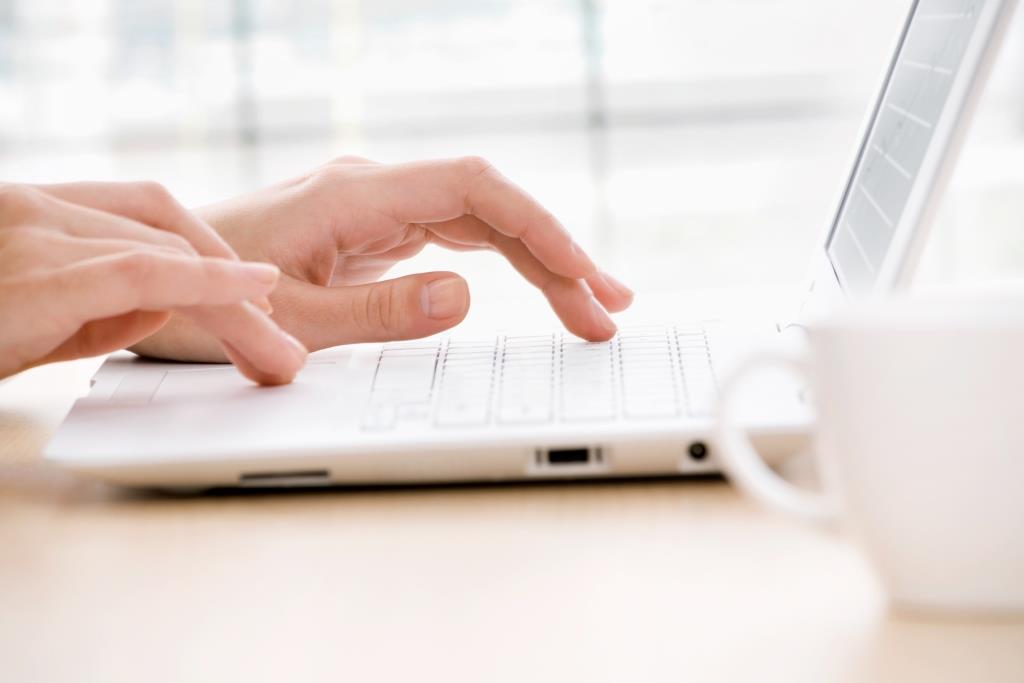 «Windows 7 Service Pack 1»
«Windows Vista Service Pack 1»
«Windows 8, Windows 8.1»
«Windows Server 2008 SP2»
«Windows Server 2012»
Конфигурации, с которыми работает «Скан-Загрузка документов»:
«Управление производственным предприятием», редакция 1.3» (УПП 1.3).
«1С:ERP Управление предприятием», редакция 2.0 (ERP 2.0).
«Комплексная автоматизация», редакция 1.1 (КА 1.1).
«Управление торговлей», редакция 10.3 (УТ 10.3).
«Управление торговлей», редакция 11 (УТ 11.1).
«Бухгалтерия предприятия 2.0» (БП 2.0).
«Бухгалтерия предприятия 3.0» (БП 3.0).
«1С:Розница»
Подробности на нашем сейте
https://gendalf.ru/scan-doc/
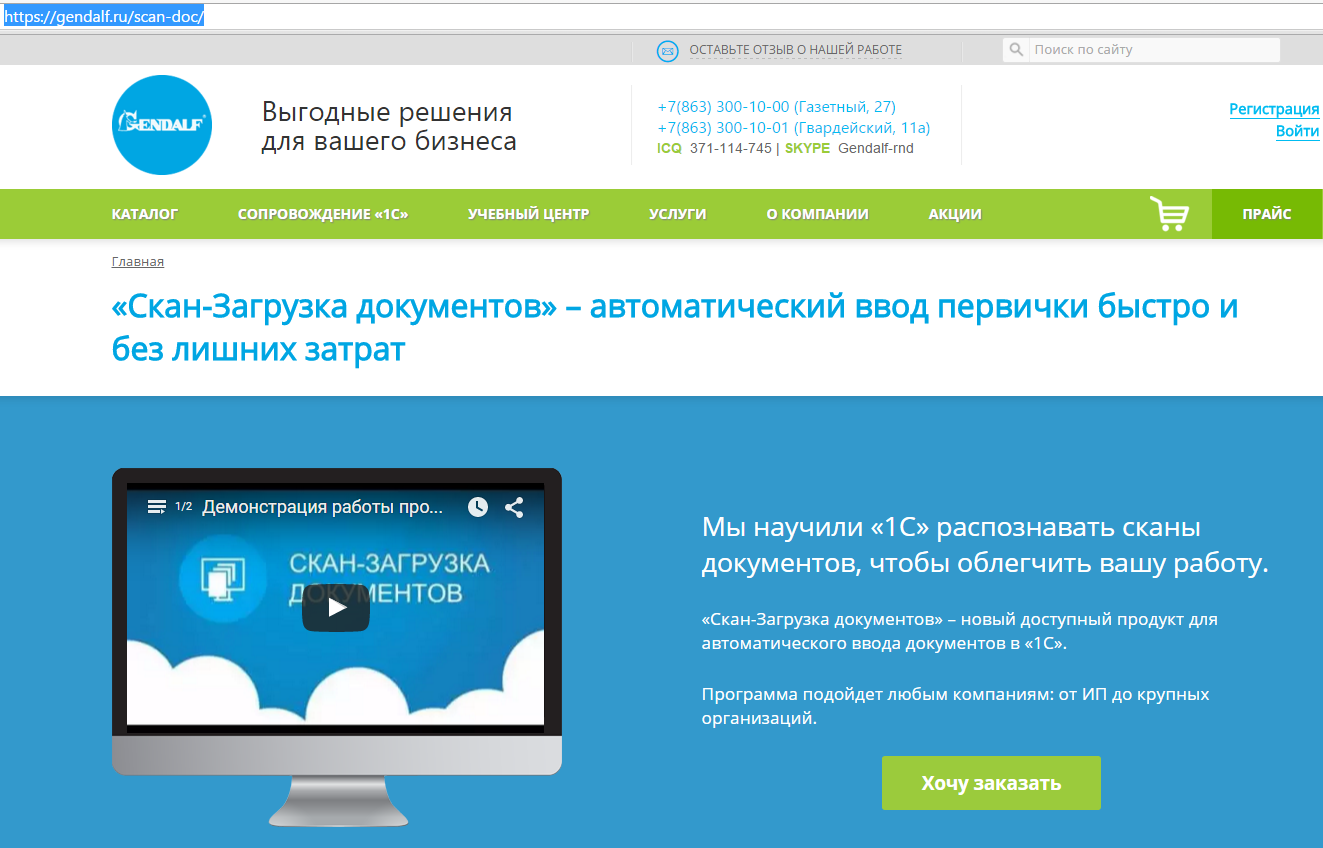 Появились вопросы?
Задайте их нашим менеджерам прямо сейчас!

Рогова Лилия
E-mail: okr@gendalf.ru  
Тел: (863) 300-10-01, 
моб:8 903 461 22 14			
Сайт: scan-archive.ru
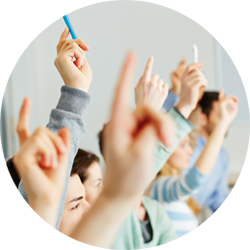